“The man who asks a question is a fool for a minute, the man who does not ask is a fool for life.” 
― Confucius
Intro to Life, Protists and Fungi
Domains of Life
Bacteria
Unicellular prokaryotes

Archaea
Unicellular prokaryotes
Extremophiles

Eukarya
Unicellular and multicellular eukaryotes
Protists
Fungi
Plants
Animals
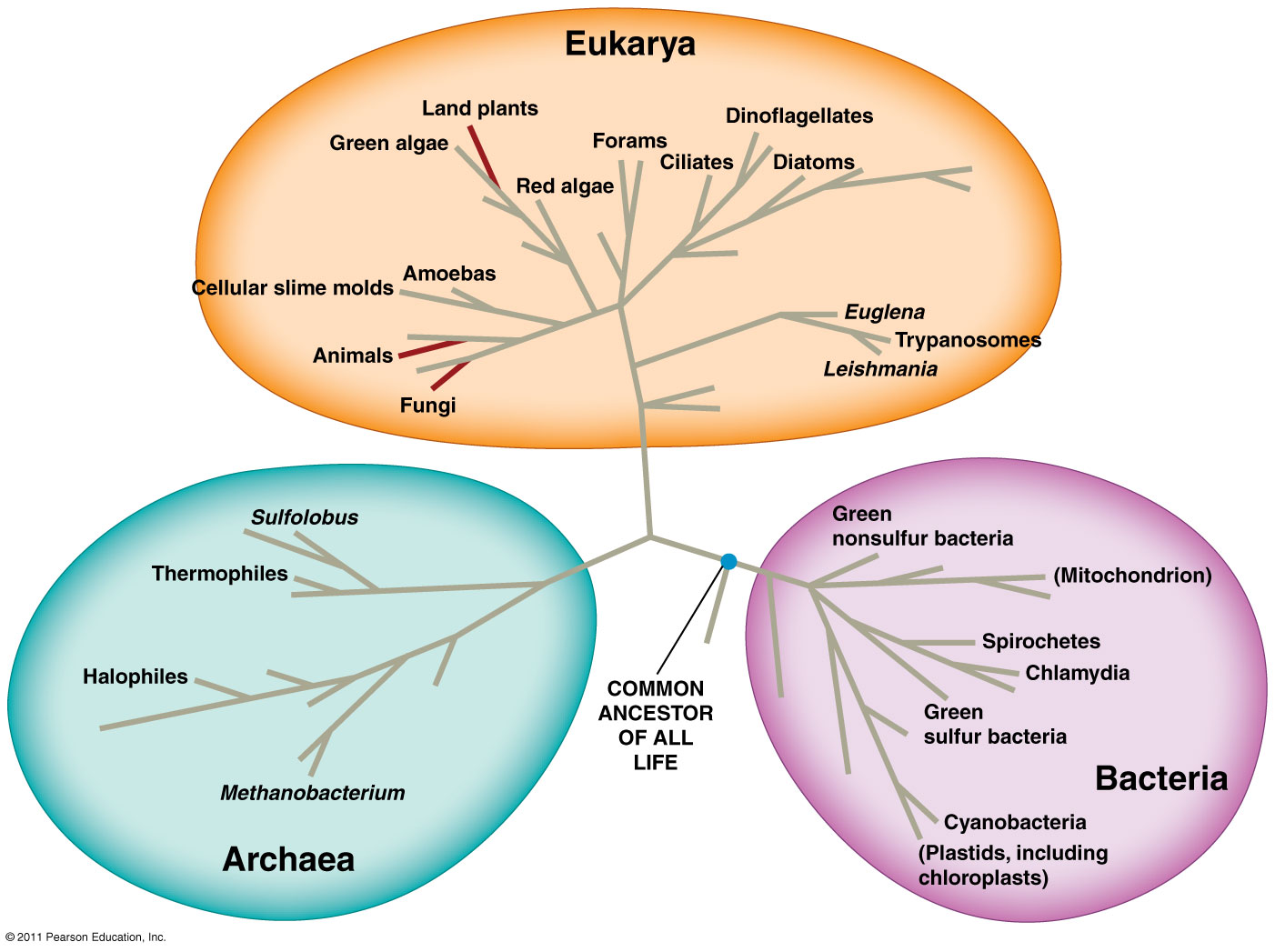 You are here
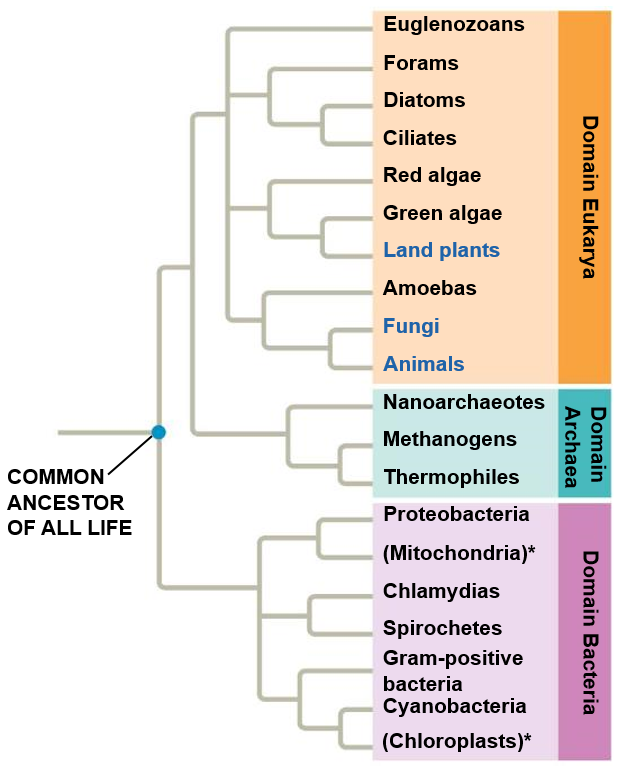 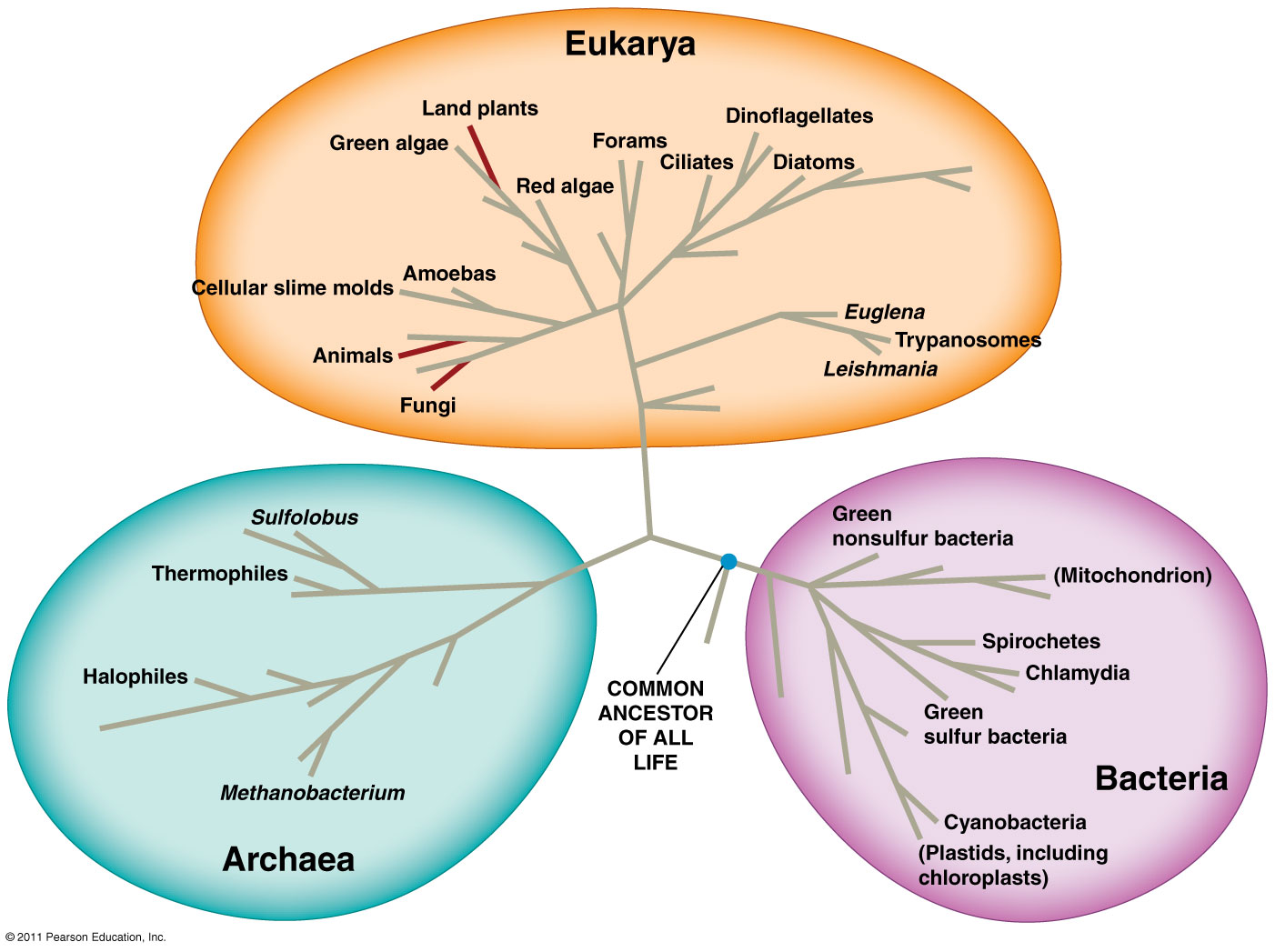 Two Main Groups of Cells
Prokaryotic
(Bacteria and Archaea)
Eukaryotic
(Protists, Plants, Animals and Fungi)
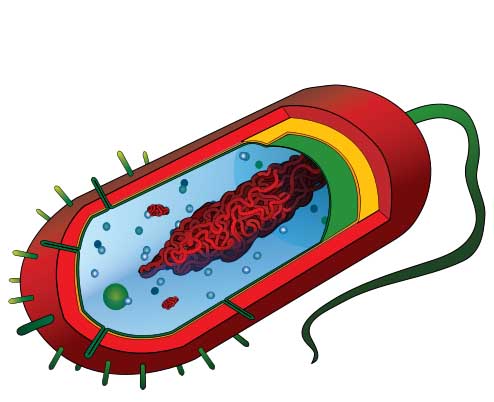 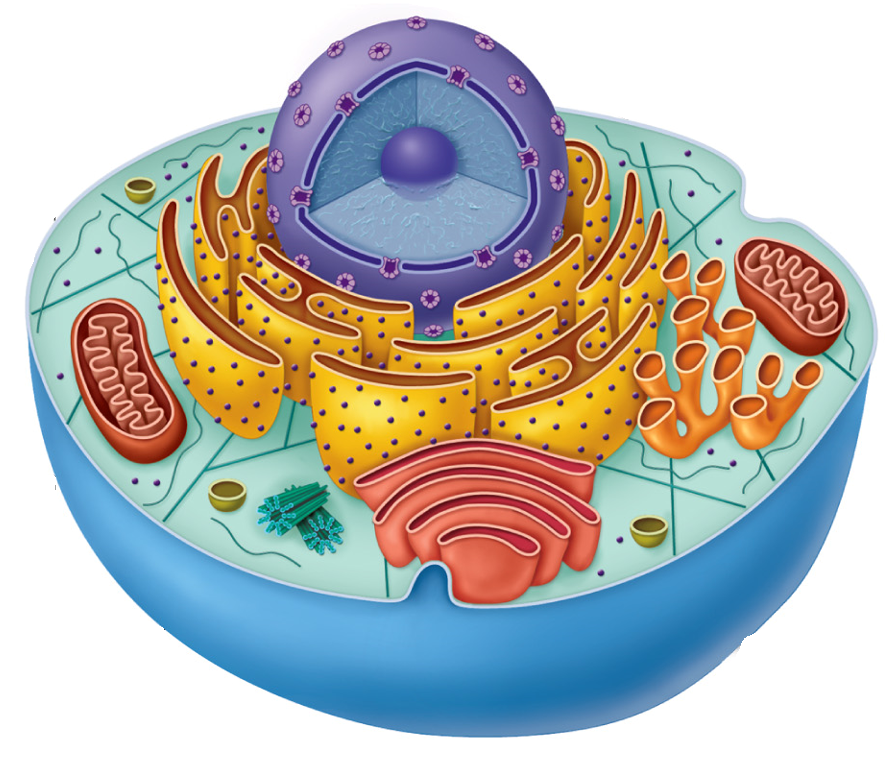 *Not to scale
Prokaryotic and Eukaryotic Cells
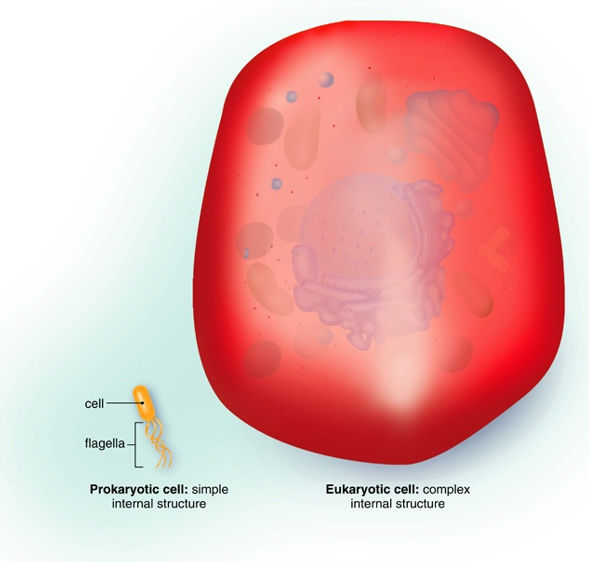 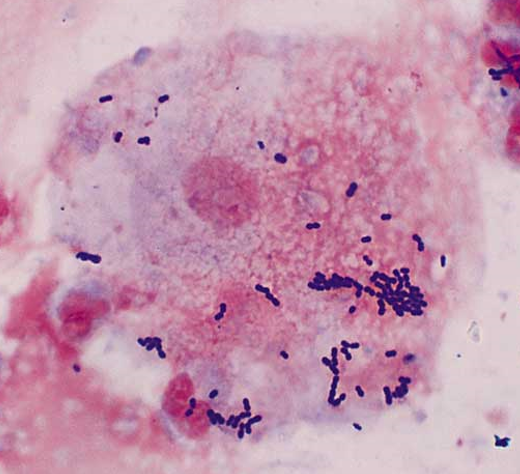 Eukaryotic cell
Prokaryotic cell
Eukaryotic cell
Prokaryotic cell
Domain: Bacteria
Prokaryotic cells
No membrane bound nucleus or organelles
Single-celled organisms
Asexual reproduction
_____________ in cell wall separates bacteria from archaea
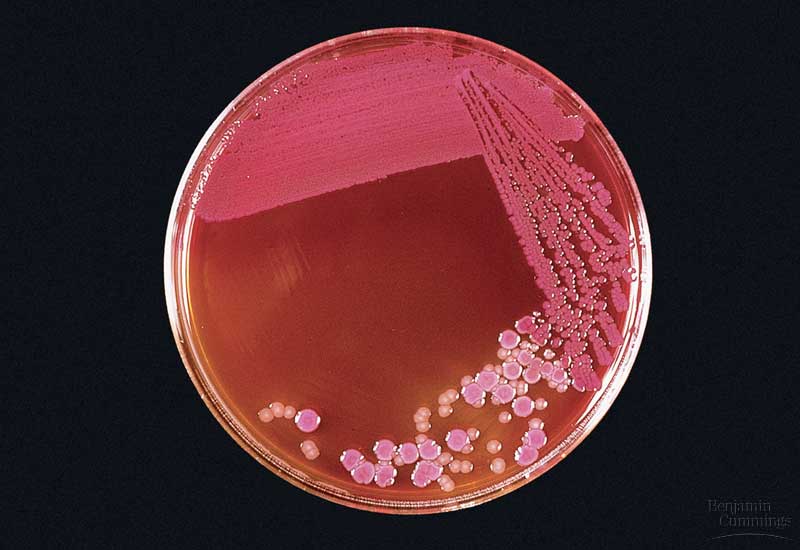 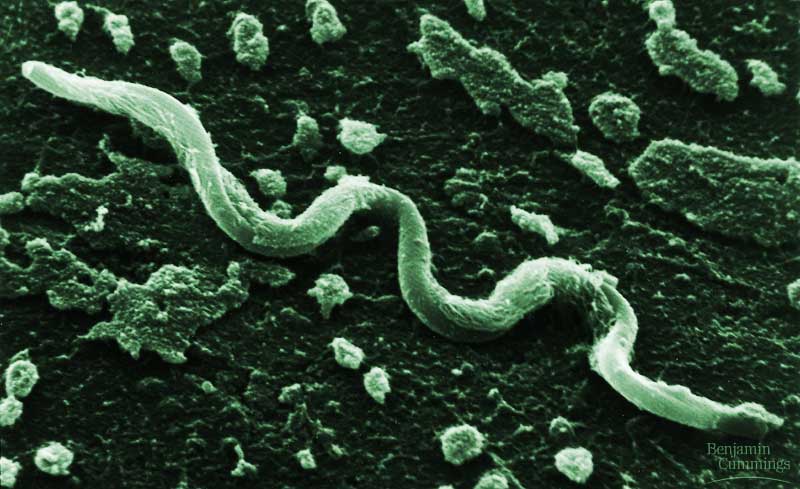 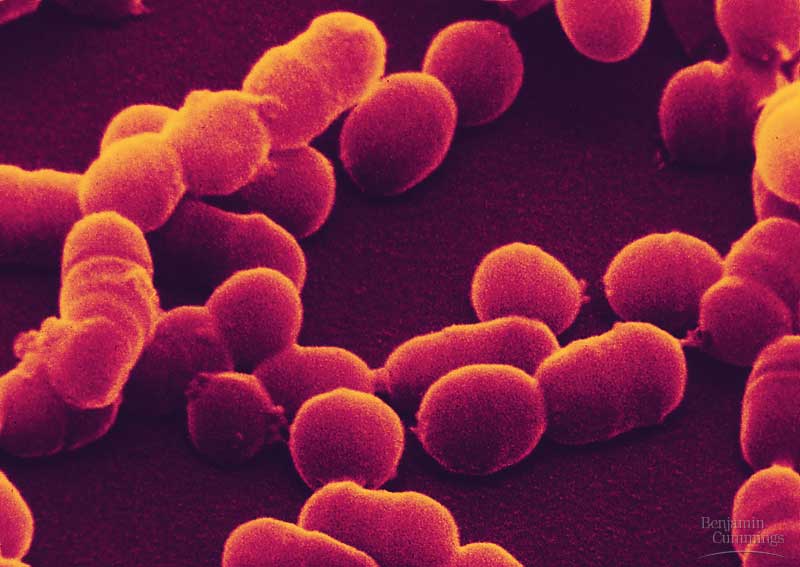 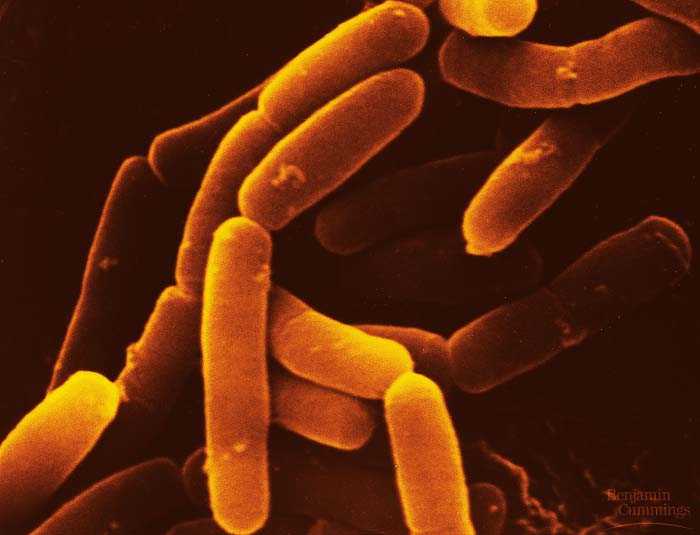 Bacteria: Cyanobacteria
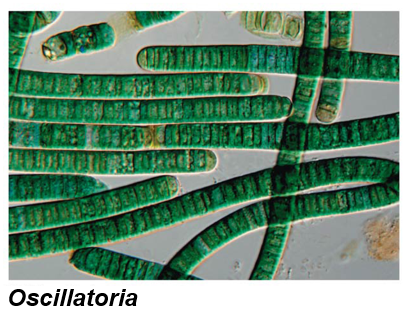 Autotrophic bacteria: obtain food energy through photosynthesis. 
1st photosynthetic organisms on Earth
Increased oxygen in atmosphere
Accounts for most primary production in open oceans
Likely evolved into chloroplast in eukaryotic cells
Only organism that can ______________ ____________(product of photosynthesis)
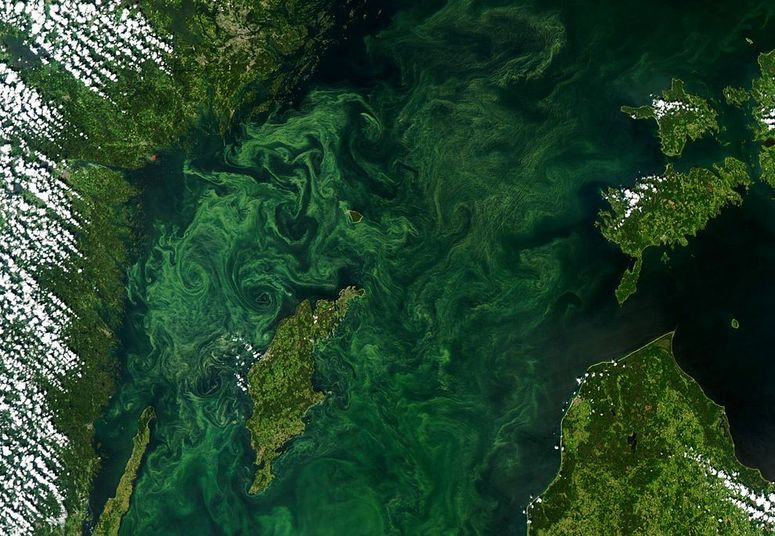 Domain: Archaea
Prokaryotic cell but similar to Eukaryotes in DNA replication and protein synthesis
More closely related to ___________

_______________: organisms that live grow best in one or more conditions that would        kill most organisms
Thermophiles: live in extremely hot environments
Halophiles: live in extremely salty environments
Methanogens: Methane releasing archaea that are poisoned by oxygen
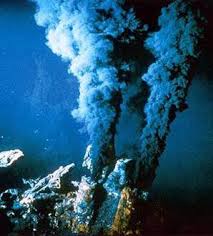 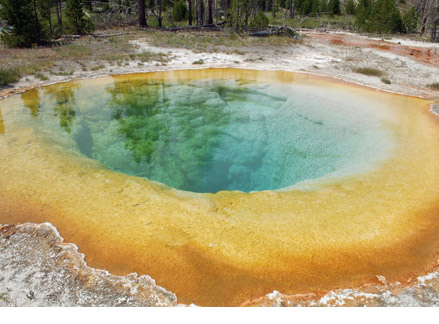 A Borrowed Life
Virus: an infections particle incapable of replicating outside of a cell, which consists of an RNA or DNA genome enclosed in a protein coat (capsid)
____________________ parasites

Arguments for describing viruses as non-living
Can not ___________ outside of host cell
Can not carry out metabolic processes                                           outside of outside of host cell
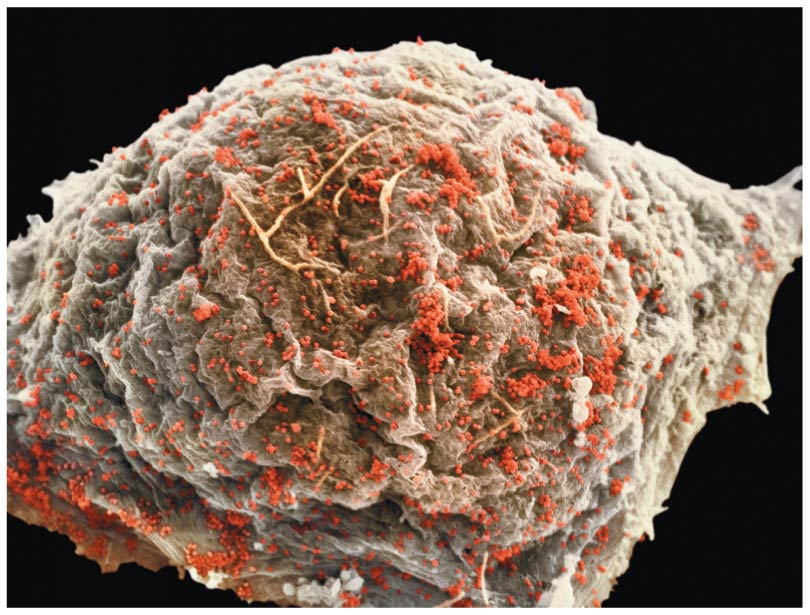 HIV attacking a white blood cell
Prokaryotic Cell Structure
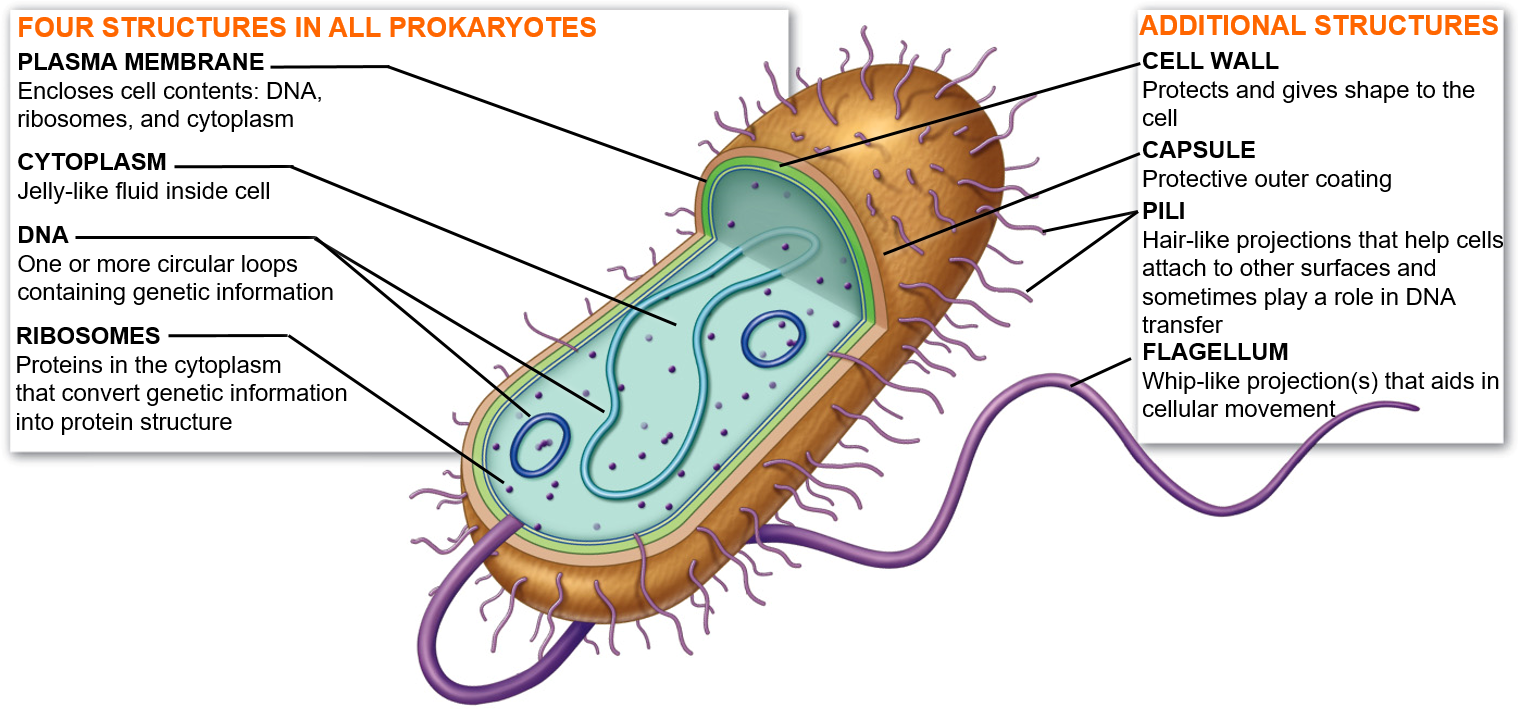 Prokaryotic Reproduction
________________: DNA replicates and then the cell divides into two separate cells
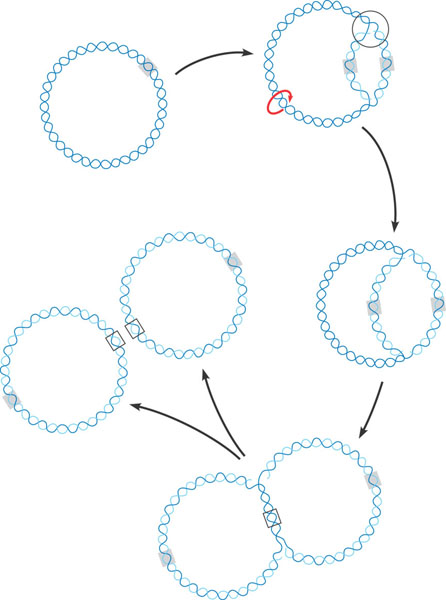 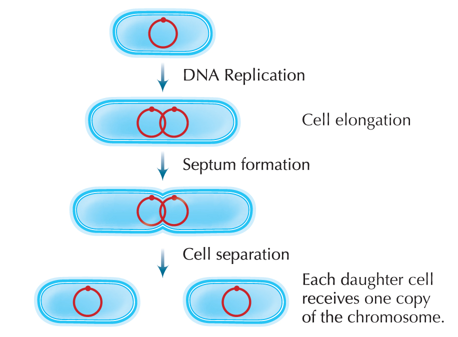 Eukaryotic Cell Structure
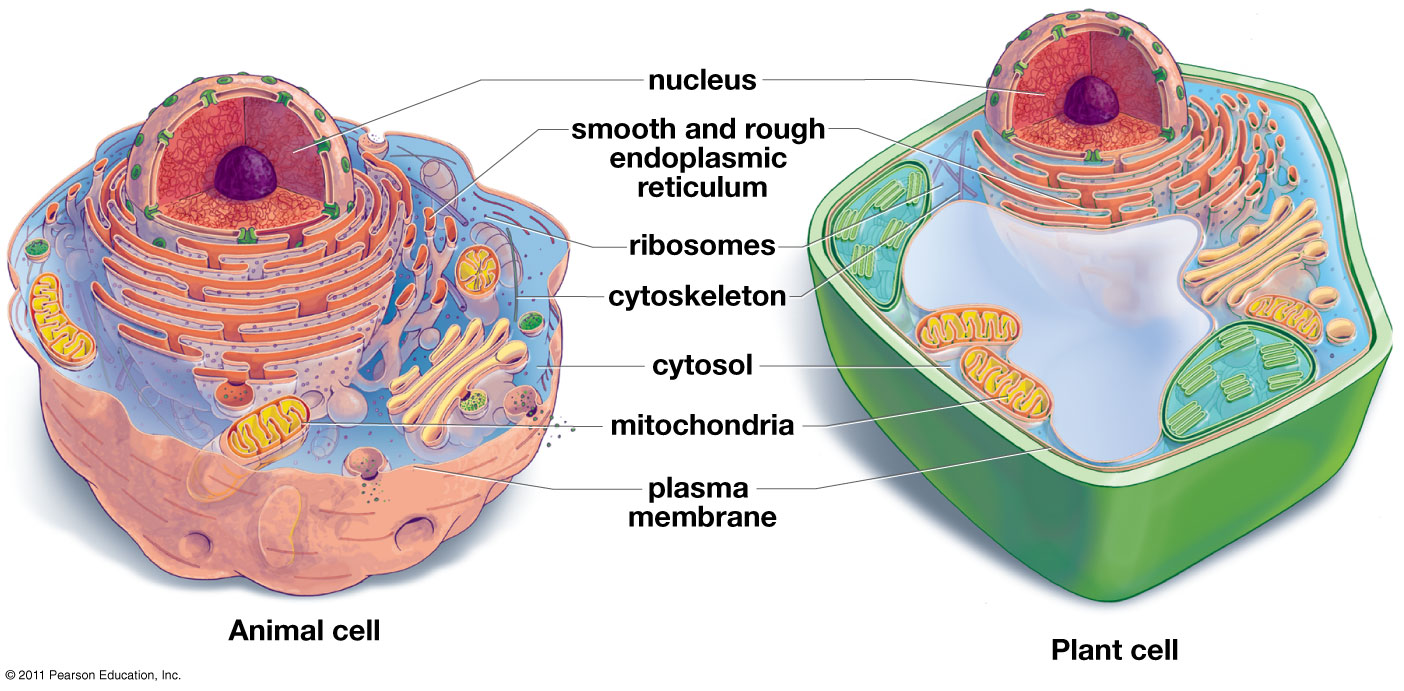 Prokaryotic and Eukaryotic Cells
Check Your Understanding
Which of the following are not one of the characteristics of bacteria? 

		a. Cell wall containing peptidoglycan
		b. Contain a membrane bound nucleus
		c. Asexual reproduction
		d. Single-cell organisms
		e. More than one of the above
Check Your Understanding
Archaea that thrive in extremely hot environments are known as ___________.  

			a. Halophiles
			b. Heatophiles
			c. Methanogens
			d. Feugophiles
			e. Thermophiles
Domain: Eukarya, Kingdom: “Protista”
Protists: similar appearing but diverse phyla that are not related through an exclusive common ancestor, which have different life cycles, trophic levels, modes of locomotion and cellular structures.
Under constant debate and revision

Eukaryotic organisms that are not plants, animals, or fungi
Most are unicellular
Without ____________
First eukaryotes arose ~1.5 bya
Photosynthetic plant-like protists (algae) and heterotrophic animal-like protists
Kingdom: Protista
Diatoms
Planktonic
Unicellular, but often form chains
Cell walls made of silica (glass-like material) called frustule
Diatomaceous earth
Carotenoids (yellow and brown pigments)
Important primary producers
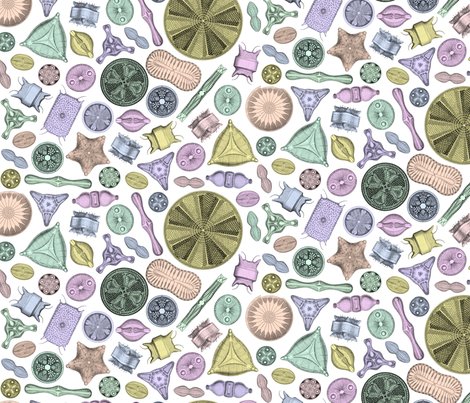 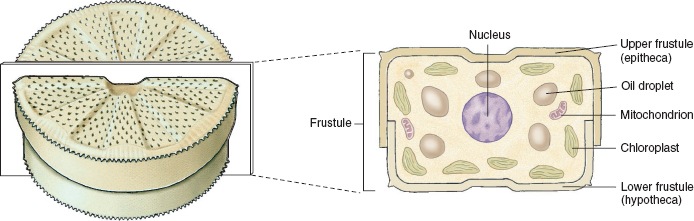 Diatoms in the Food Web
Kingdom: Protista
Dinoflagellates
Planktonic
Unicellular
Many are mixotrophic
Mixotroph: organisms that perform photosynthesis but are also heterotrophic
Cell wall made of cellulose plates 
Two flagella
Some are bioluminescent
Algal blooms (red tides) 
Demonic acid
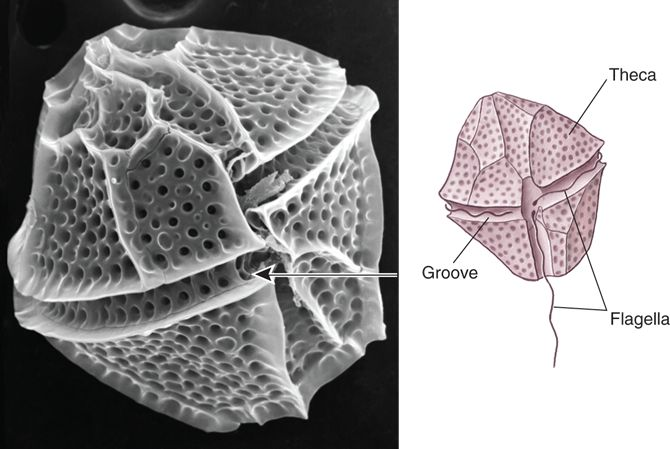 Algal Blooms
______________: excessive richness of nutrients in a body of water, frequently due to runoff from agricultural areas on land
Can cause algal blooms, which is the dense growth of algae and bacteria that can result in __________ where animals die from lack of oxygen (hypoxia).
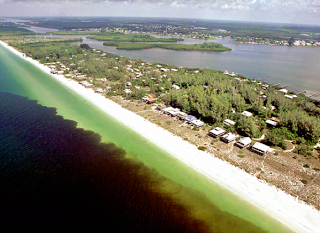 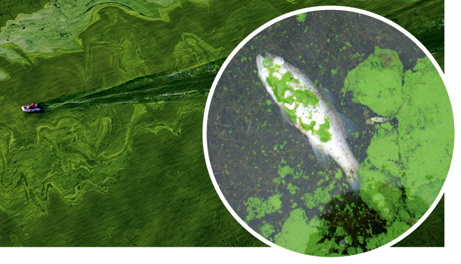 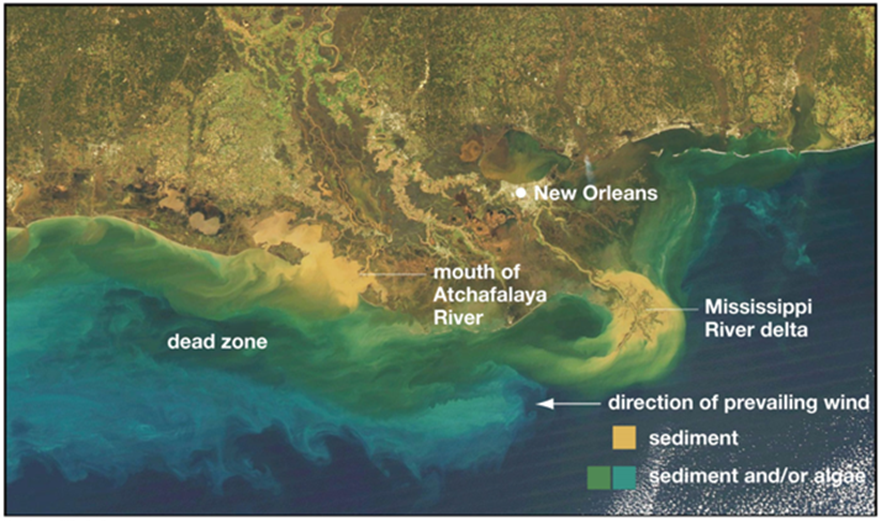 [Speaker Notes: Nitrogen and phosphorus]
What Causes Dead Zones?
During the summer months nutrient rich runoff from land enters the oceans resulting in eutrophication
Eutrophication along with abundant solar energy leads to massive algal blooms
Dead algae sink to the bottom where bacteria aid in decomposition
Heterotrophic bacteria deplete oxygen available to other organisms forming a hypoxic environment
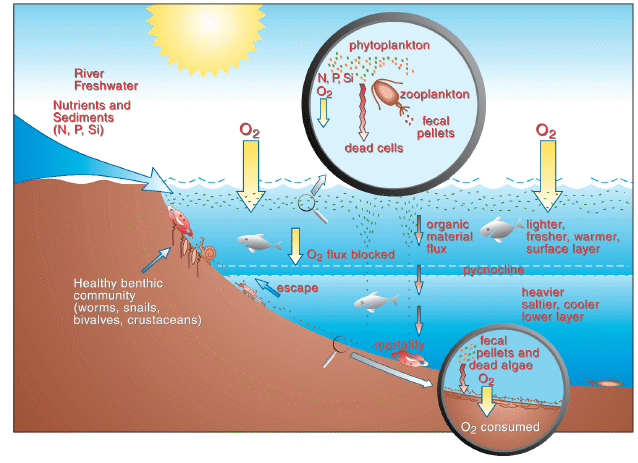 Algal Blooms and Toxins
Algal Blooms and Toxins
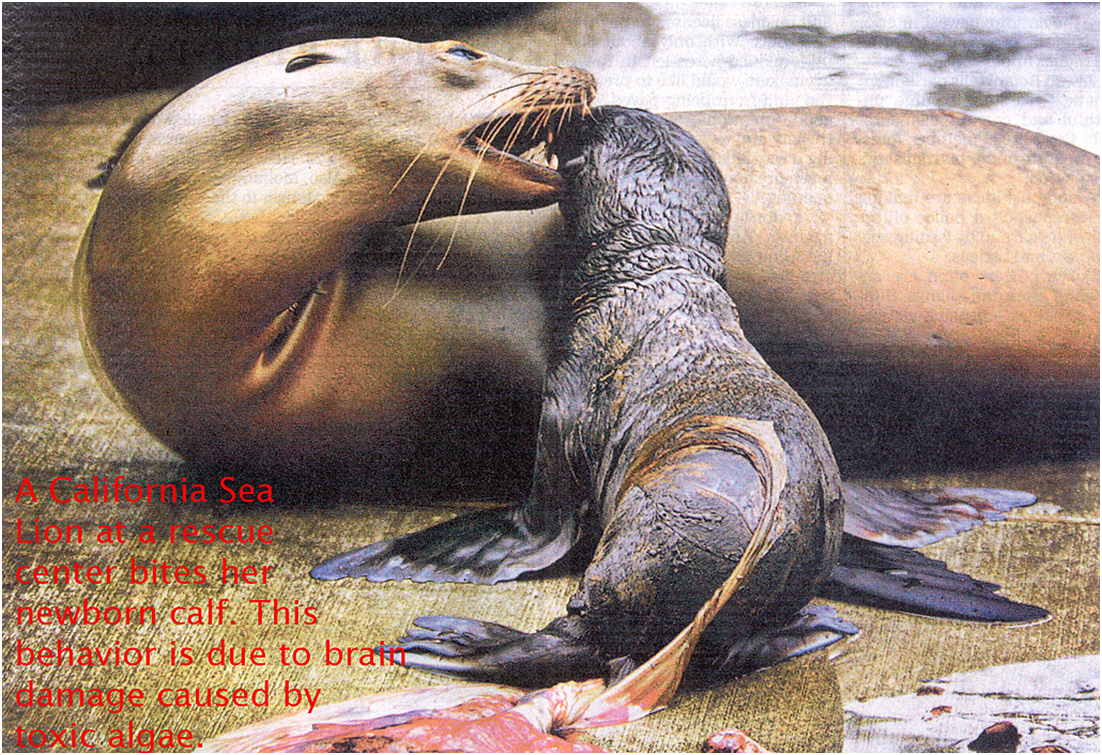 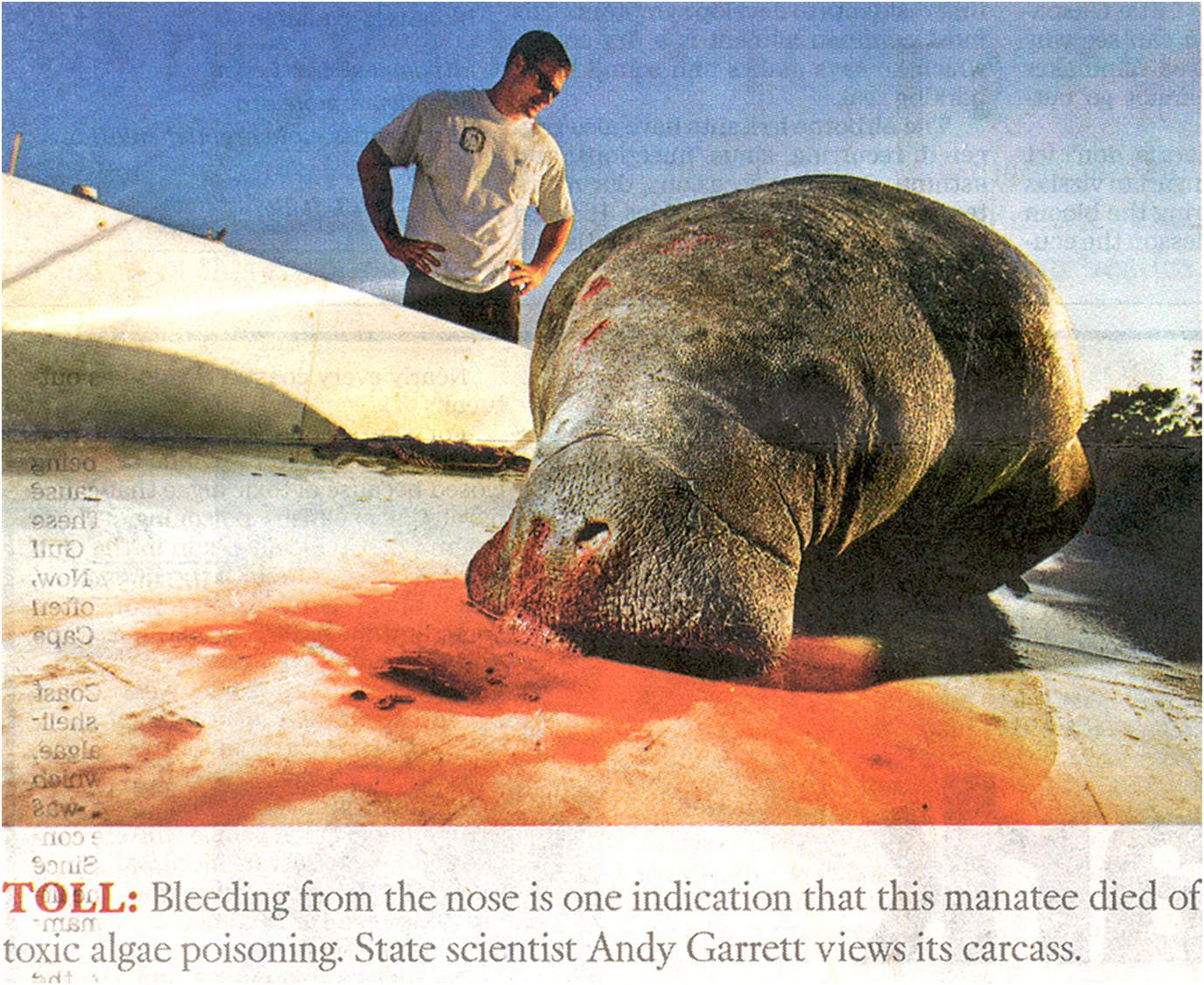 Biomagnification
Biomagnification: toxic substances become increasingly ___________ within living things as they move up each trophic level
Common with algal toxins, DDT, Mercury, and PCB’s
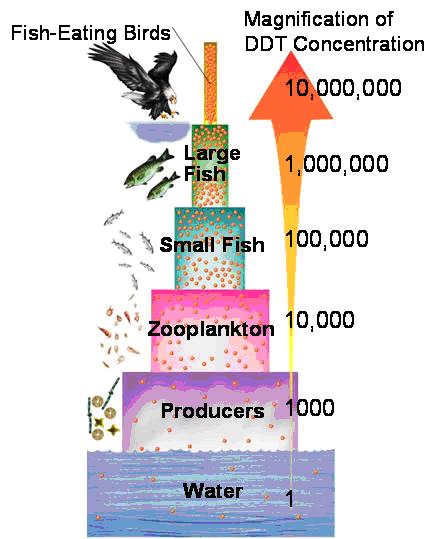 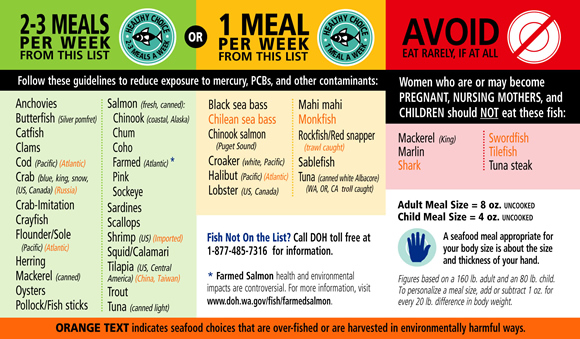 Kingdom: Protista
Zooxanthellae
Symbiotic dinoflagellate found in the tissue of many marine invertebrates
Photosynthetic zooxanthellae provide hosts with carbon products used for energy and growth
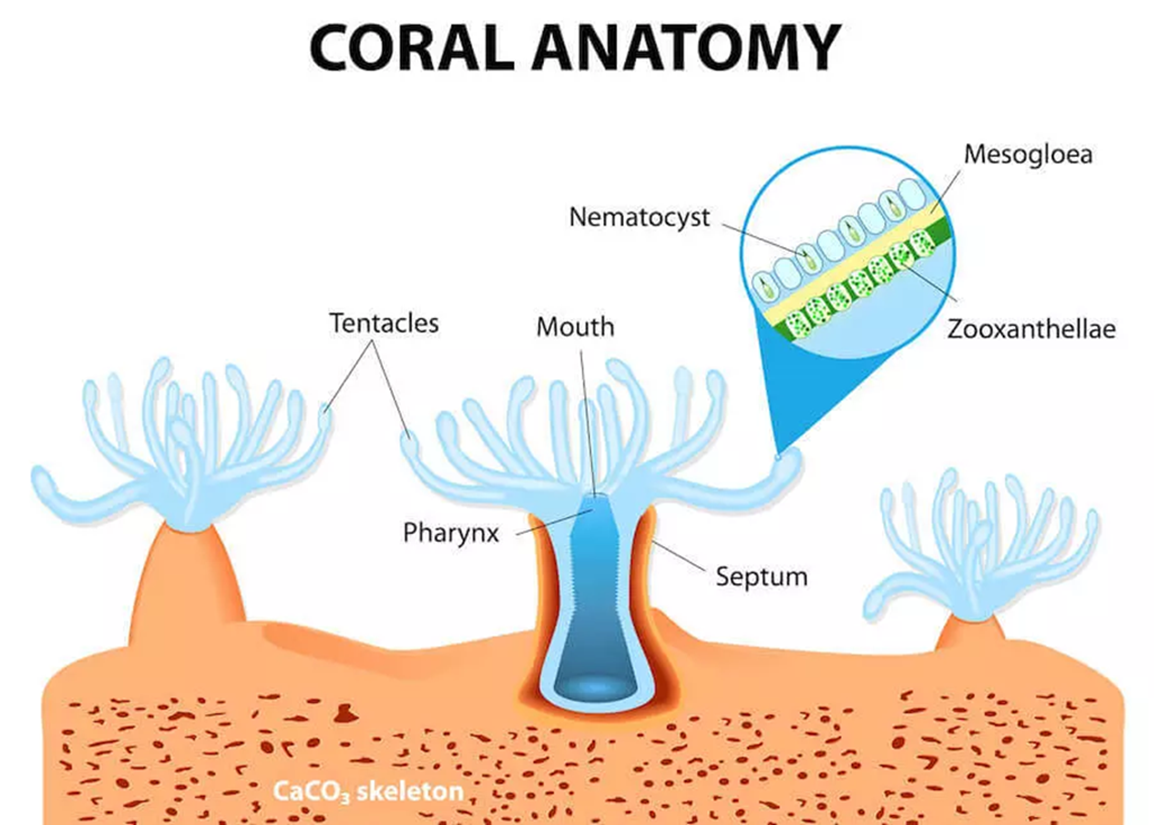 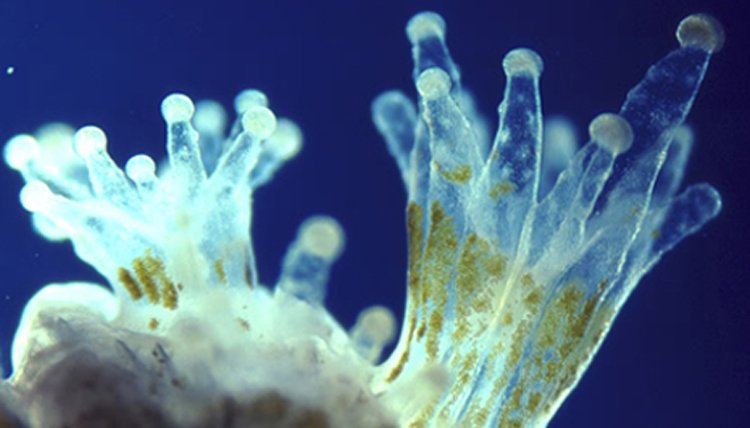 Zooxanthellae
Zooxanthellae and Coral Bleaching
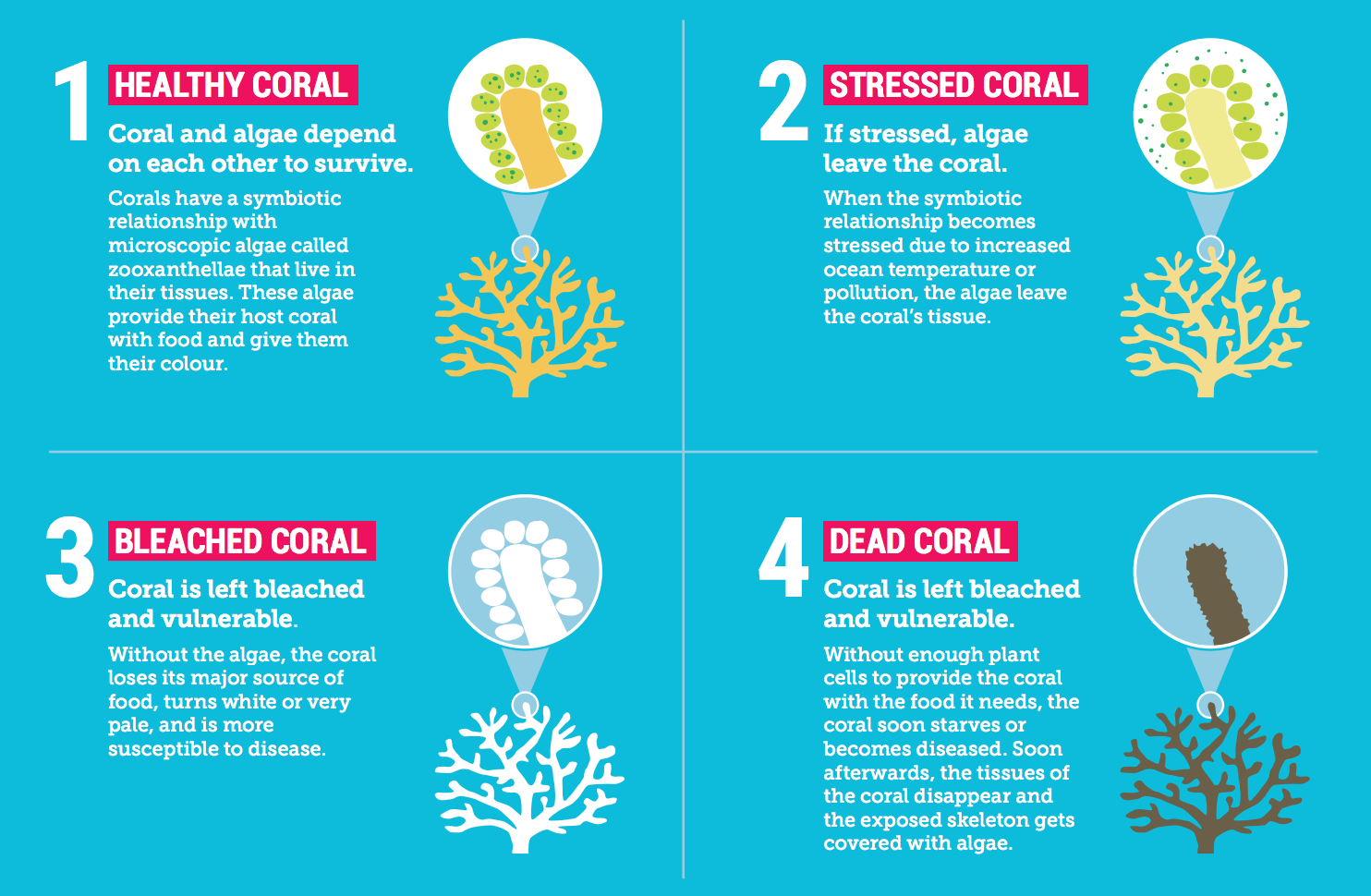 Kingdom: Protista
Foraminiferans
Porous, _______________ tests (shells)
Foramen (little hole), ferre (to bear)
Thin pseudopodia (false feet) capture food
Marine and freshwater
Most are benthic (live on the bottom)
Fossilized forams = limestone rock
Chemical markers in tests used                        to determine previous climates
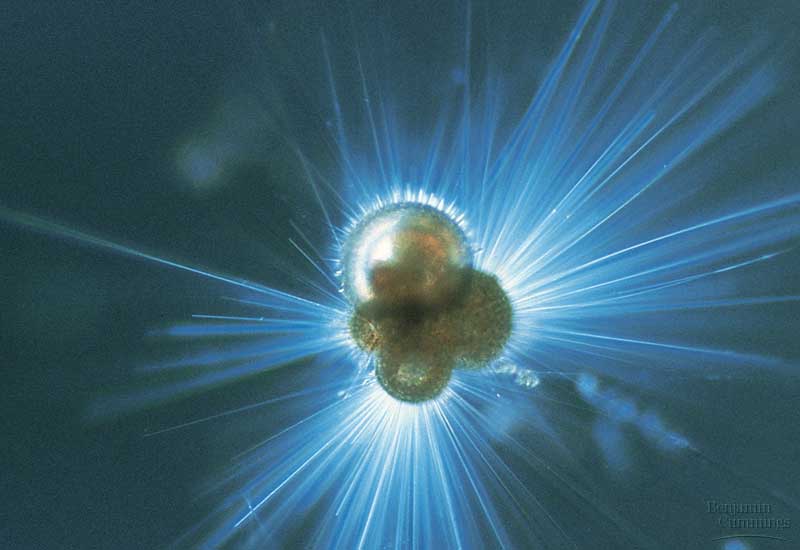 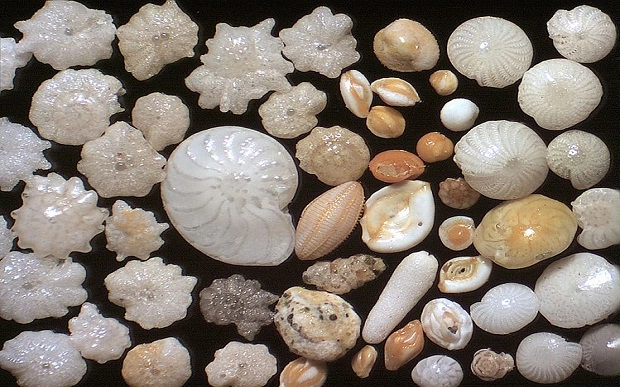 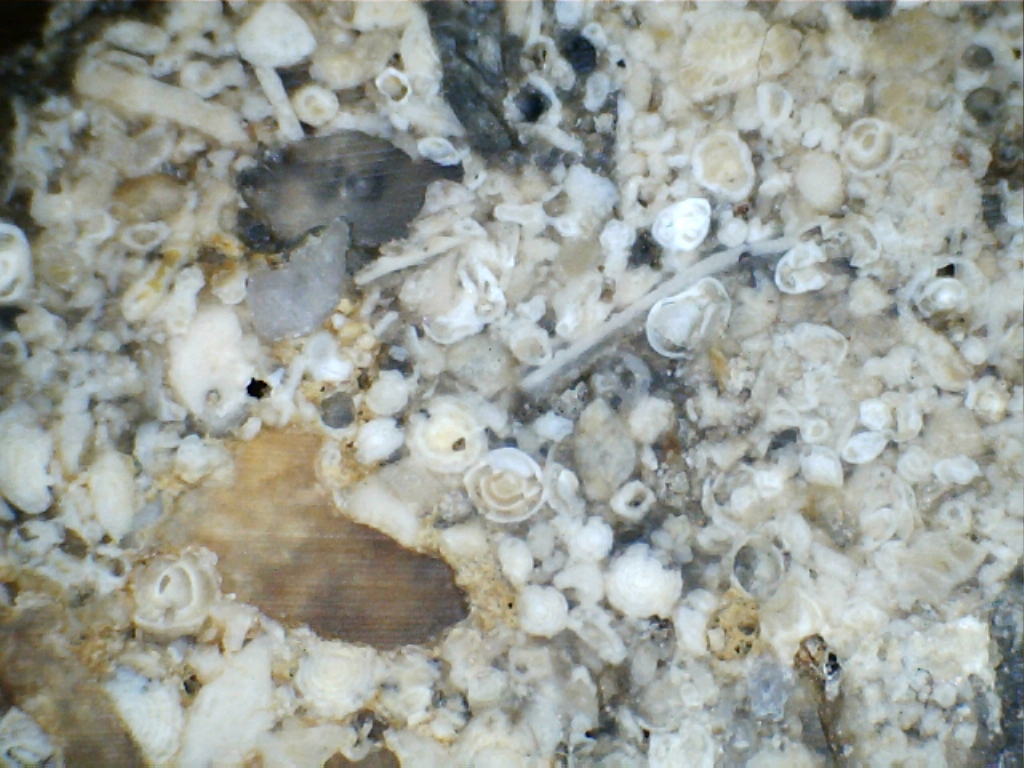 Plankton
Plankton: aquatic organisms that are unable to swim against the current
Phytoplankton: photosynthetic planktonic organisms

Zooplankton: heterotrophic planktonic organisms
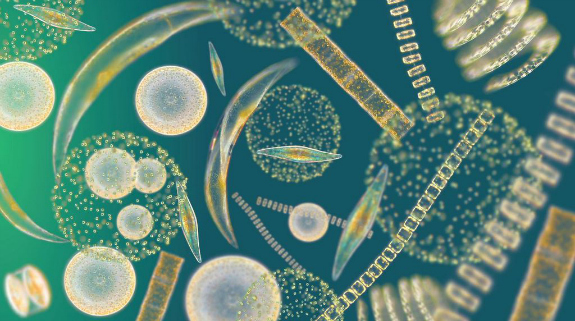 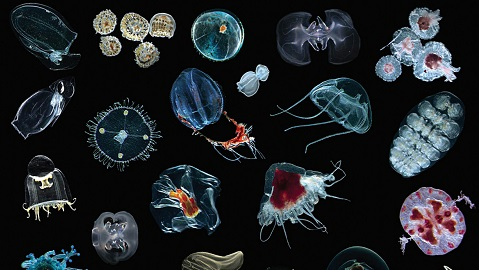 Multicellular Primary Producers
Macroalgae (seaweeds): multicellular, photosynthetic organisms that lack true tissue, leaves, stems, and roots. 
Classification depends on photosynthetic pigments
Green, red, and brown seaweeds
Wide range of growth forms
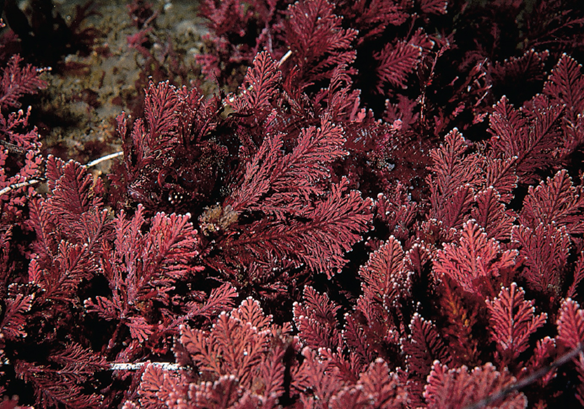 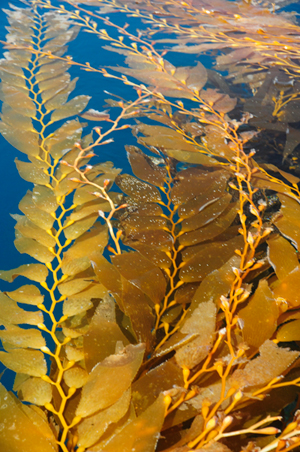 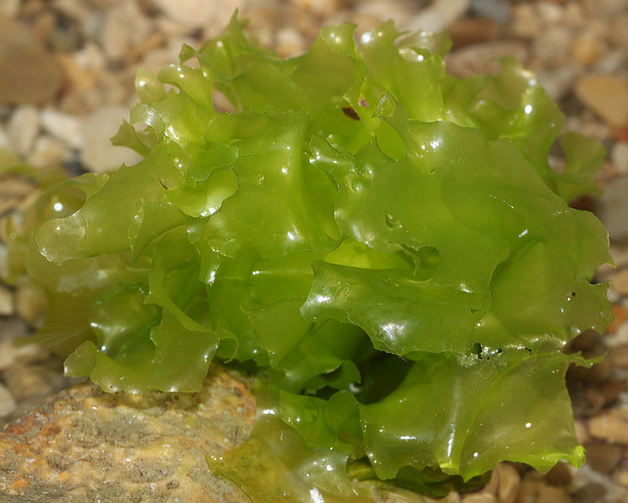 Kelp Forest Communities
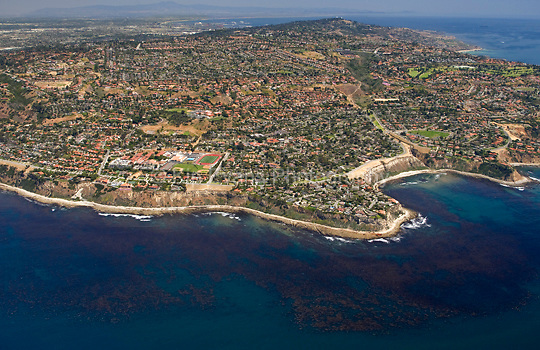 Kelp Forests
Dense forests of fast-growing brown algae
Different species of brown algae grow best at different depths

Found in temperate and subpolar regions

Important food source and shelter for many organisms
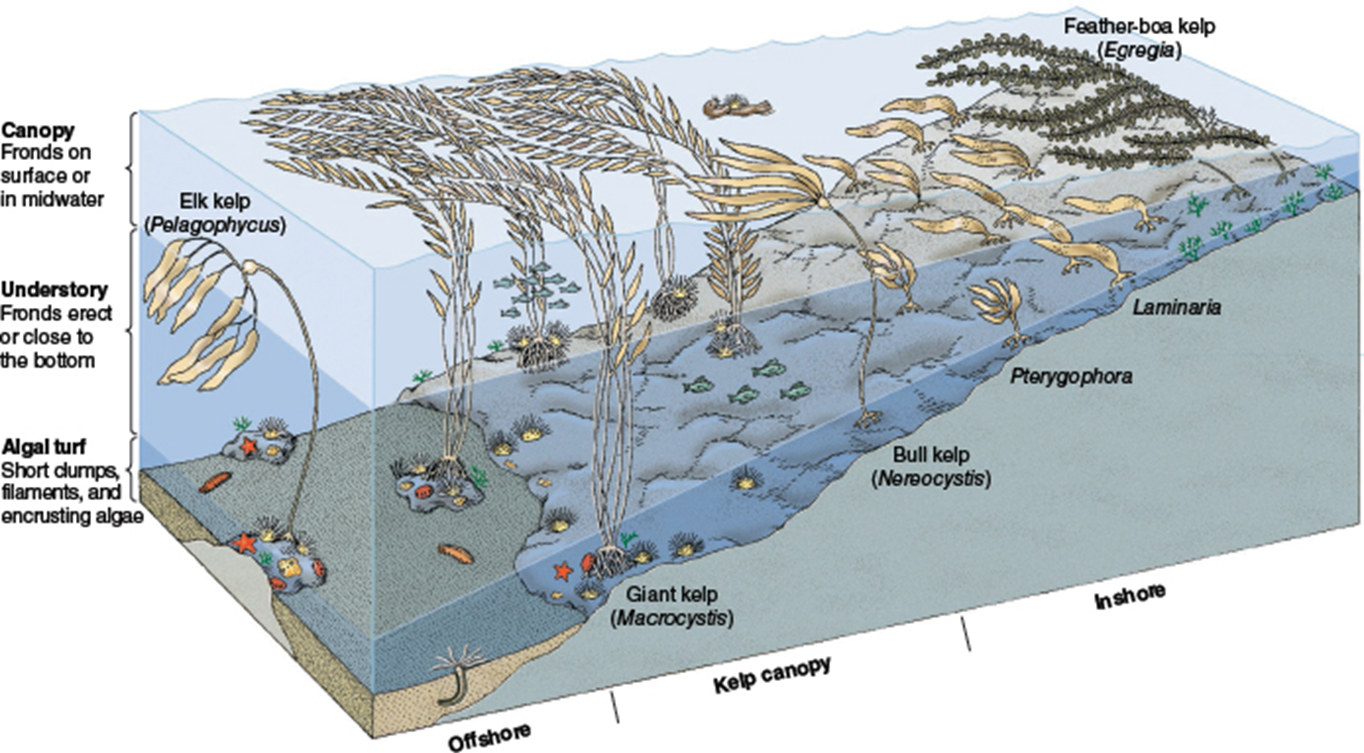 Kelp Forest Ecology
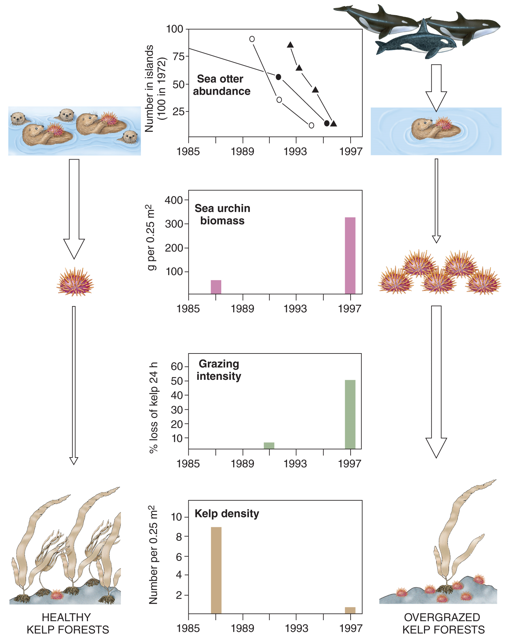 A decline in seal and sea lion populations has led to more sea otters being eaten by killer whales
A decline in sea otters has led to an increase in se urchins
An increase in sea urchins has led to an increase in sea urchin grazing intensity on the kelp
Increased grazing by sea urchins has led to a decline in healthy kelp forests
Kingdom Fungi
____________ eukaryotes that ______ nutrients from environment

Mostly multicellular
Yeast = unicellular

Decomposers, parasites or mutualists
Excess sugar stored as ___________
Similar to animals

Primarily terrestrial
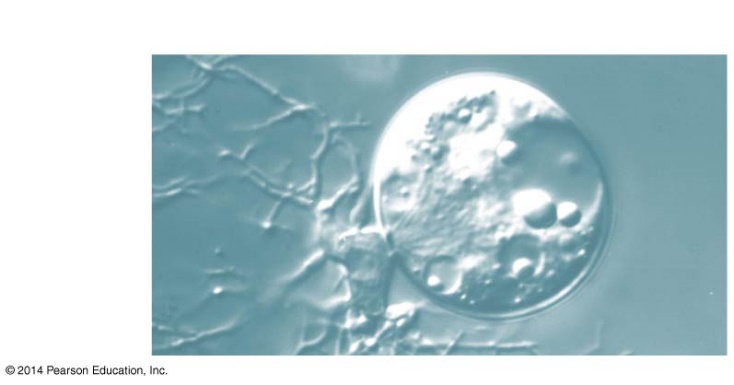 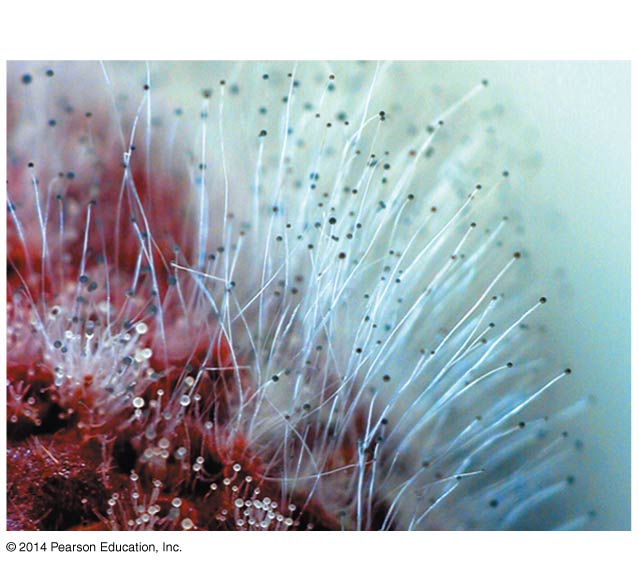 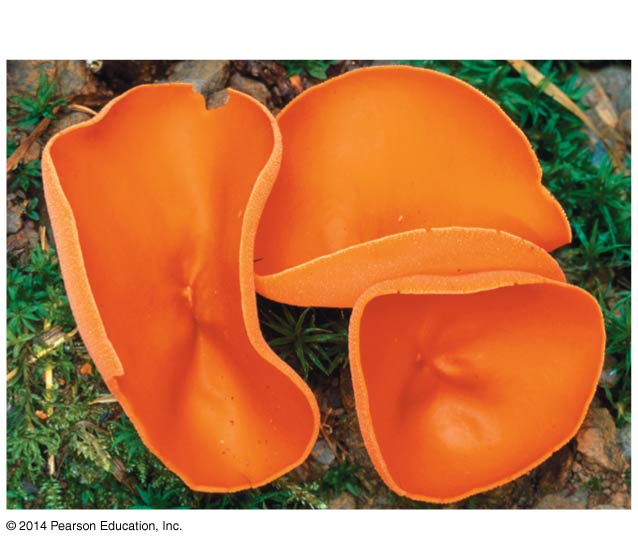 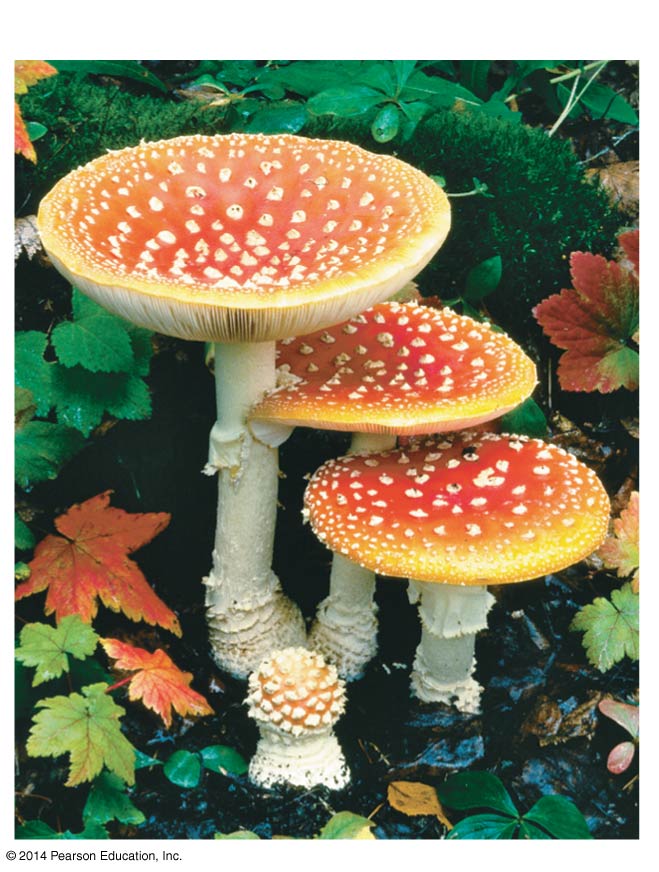 Fungi Anatomy
Multicellular or single celled (yeasts)
________: long, thread-like filamentous structure that forms the main vegetative growth of fungi
Tubular cell walls strengthened by chitin
Fast growing

___________: the interwoven mass of hyphae

Above ground parts produce spores
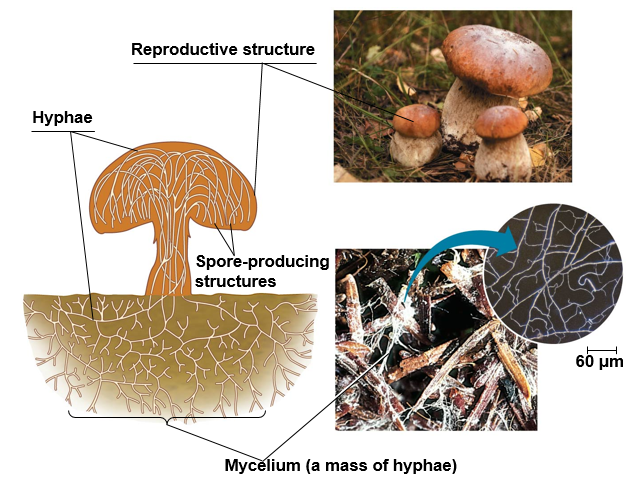 Lichen
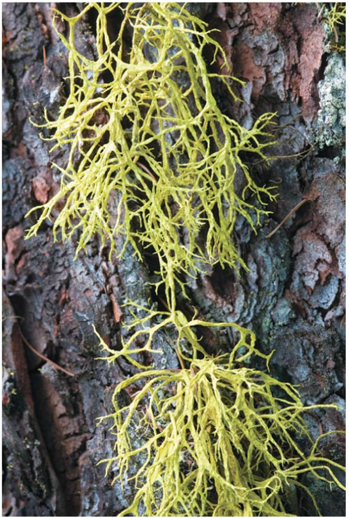 Symbiotic association between a ____________ microorganism and a fungus
Photosynthetic organism (cyanobacteria or green algae) provides carbon compounds
Fungi provided environment suitable for growth
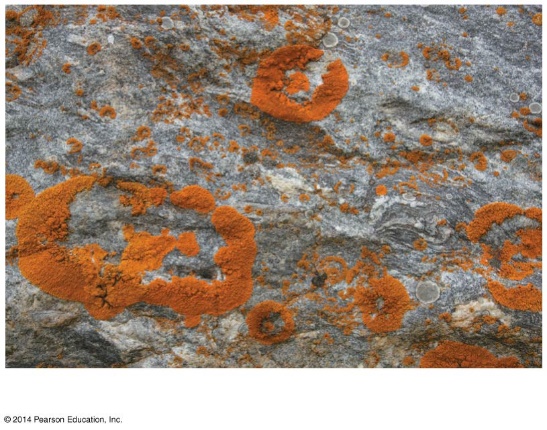 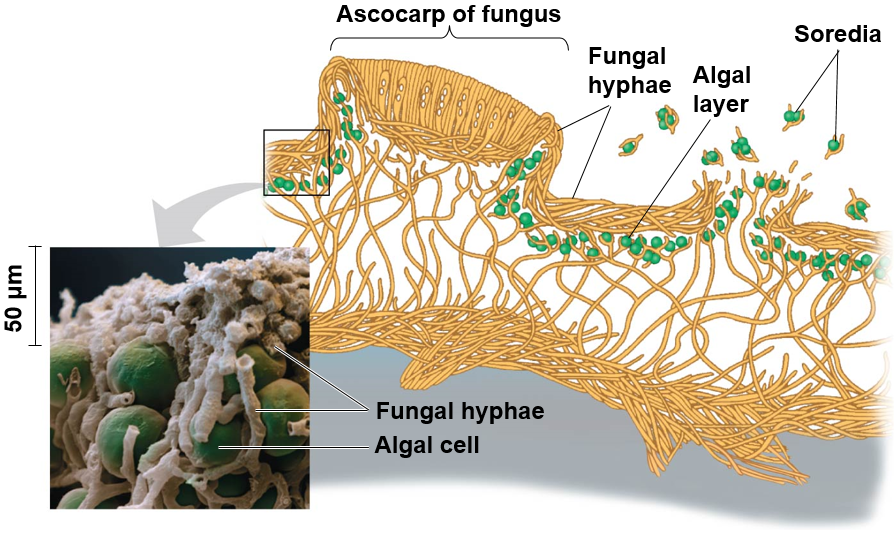 Importance of Fungi
Fungi are important decomposers in terrestrial ecosystems. 
Break down organic material and return nutrients to the soil, which are then taken up by plants
Nutrient cycling
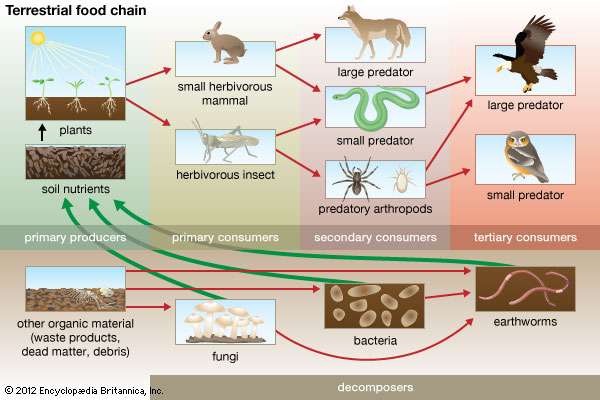 Ecological Impacts and Uses of Fungi
Important decomposers
Nutrient recycling

Mutualistic relationships
Lichen
Mycorrhizae

Parasitic pests (30% of all fungi)
Chestnut blight
__________: fungal infection in animals
Chytridiomycosis caused by B. dendrobatidis
Athletes foot and ring worm

Yeasts = booze and bread. Yay!

Antibiotics
Penicillin
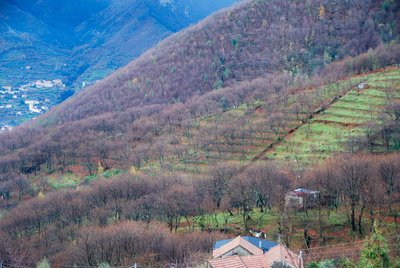 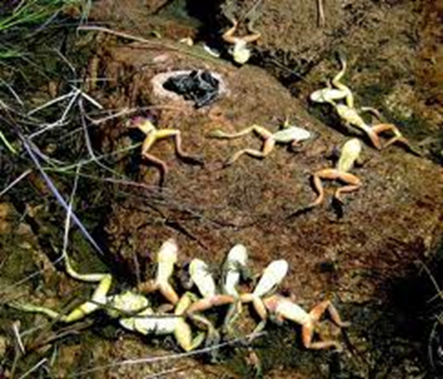